Система деятельностипо развитиюпрофессиональных компетенцийсовременного учителяна горизонтальном уровне
Доклад  директора МБОУ СОШ №20
города Невинномысска
Макаренко О.А.
СОВРЕМЕННЫЙ УЧИТЕЛЬ
Методическая служба
Заместитель директора по учебно – воспитательной работе
Педагоги - методисты
Педагог - тьютор
Методический совет
Руководители методических объединений
Проблемные группы
Социально- психологическая служба
Педагоги школы
ПЕДАГОГ- ТЬЮТОР
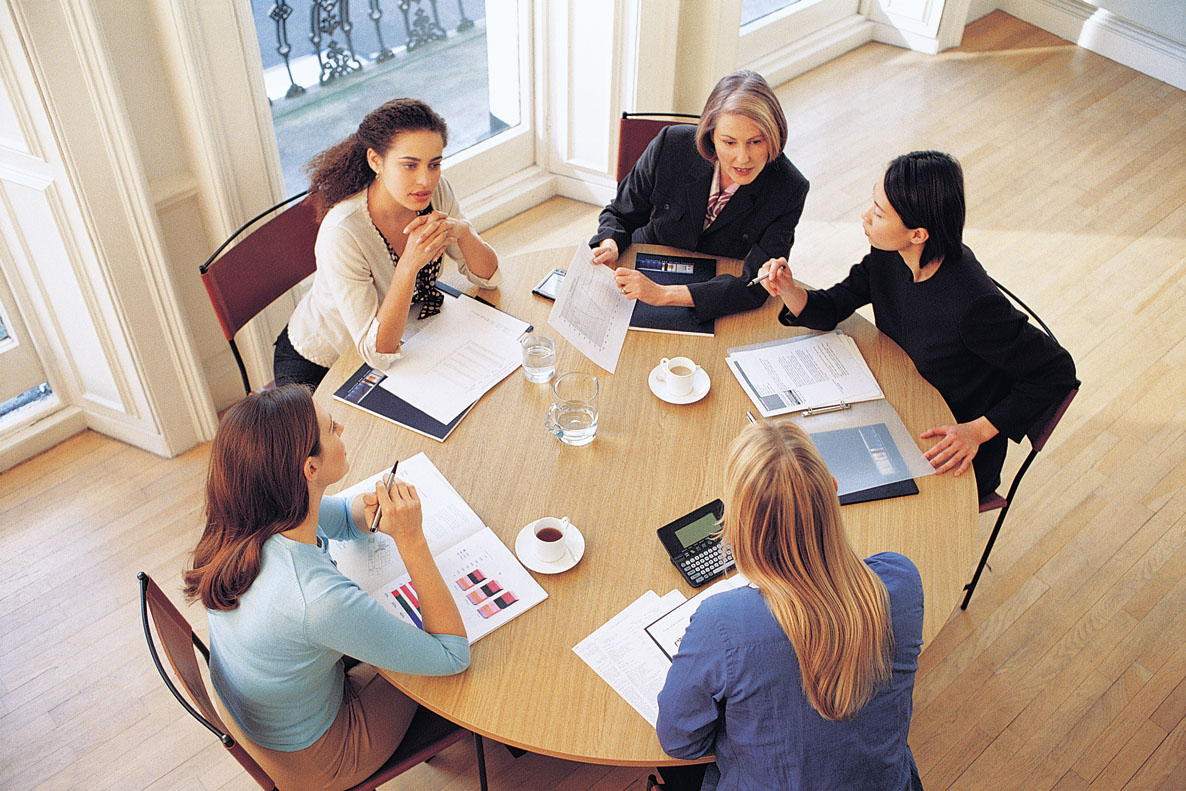 МЕТОДИКА EDU-SCRUM
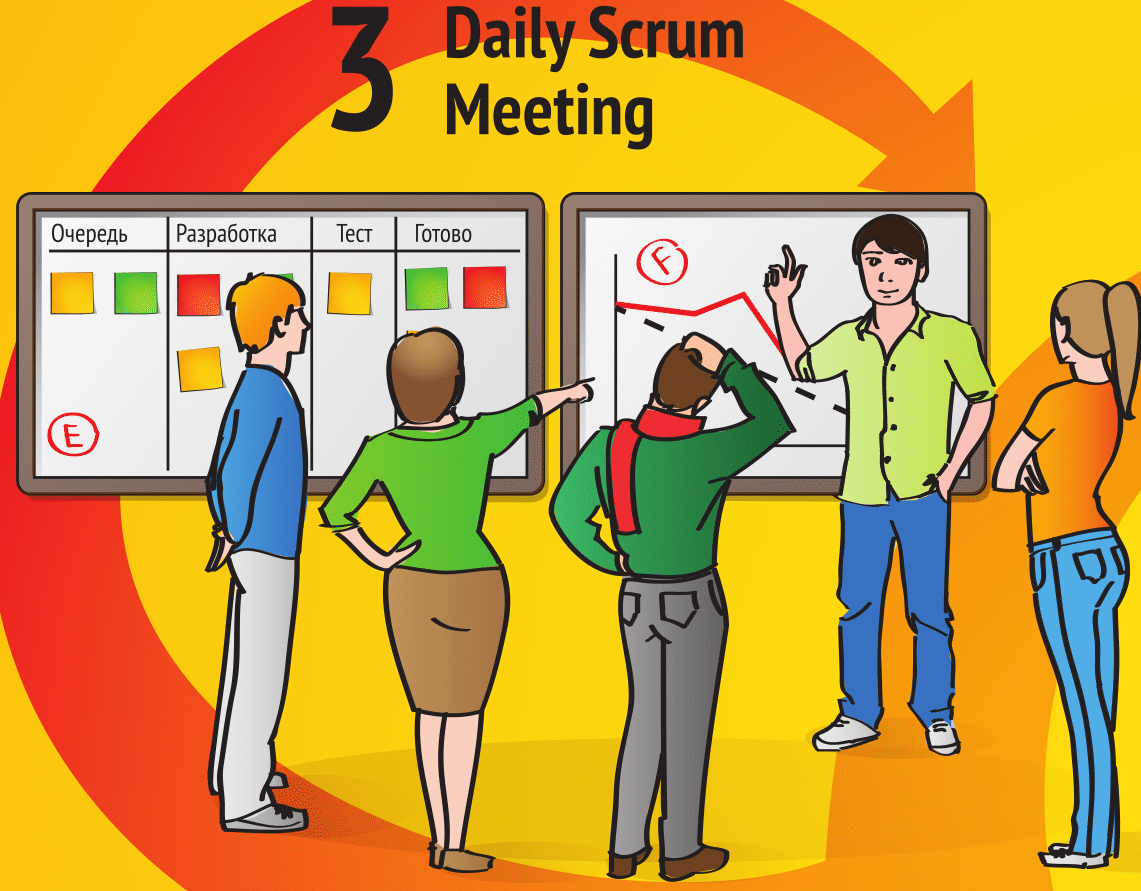 построение или корректировка индивидуального маршрута профессионального совершенствования
оценка деятельности педагога.
Система деятельности по развитию профессиональных компетенций педагогов школы:
определение уровня
профессиональной компетентности педагога;
развитие и реализация профессиональной
компетенции педагогов школы;
Реализация  индивидуального маршрута профессионального совершенствования педагога
Курсовая подготовка педагогов школы
Развитая система наставничества
Участие в конкурсном движении
Работа с одаренными детьми
Проектная деятельность
Организация самообразования педагогов
Организация аттестации педагогических кадров
Участие в деятельности профессиональных сообществ
 Организация внутренних стажировок
Процессы глобализации радикально меняют общество и предъявляют свои требования к образованию. 
Модернизация содержания образования в России на современном этапе развития общества тесно связана с инновационными процессами в организации обучения.
Спасибо за внимание!Наши контактыya.mousosh20@yandex.ru8(86554)5-69-988-928-638-28-57